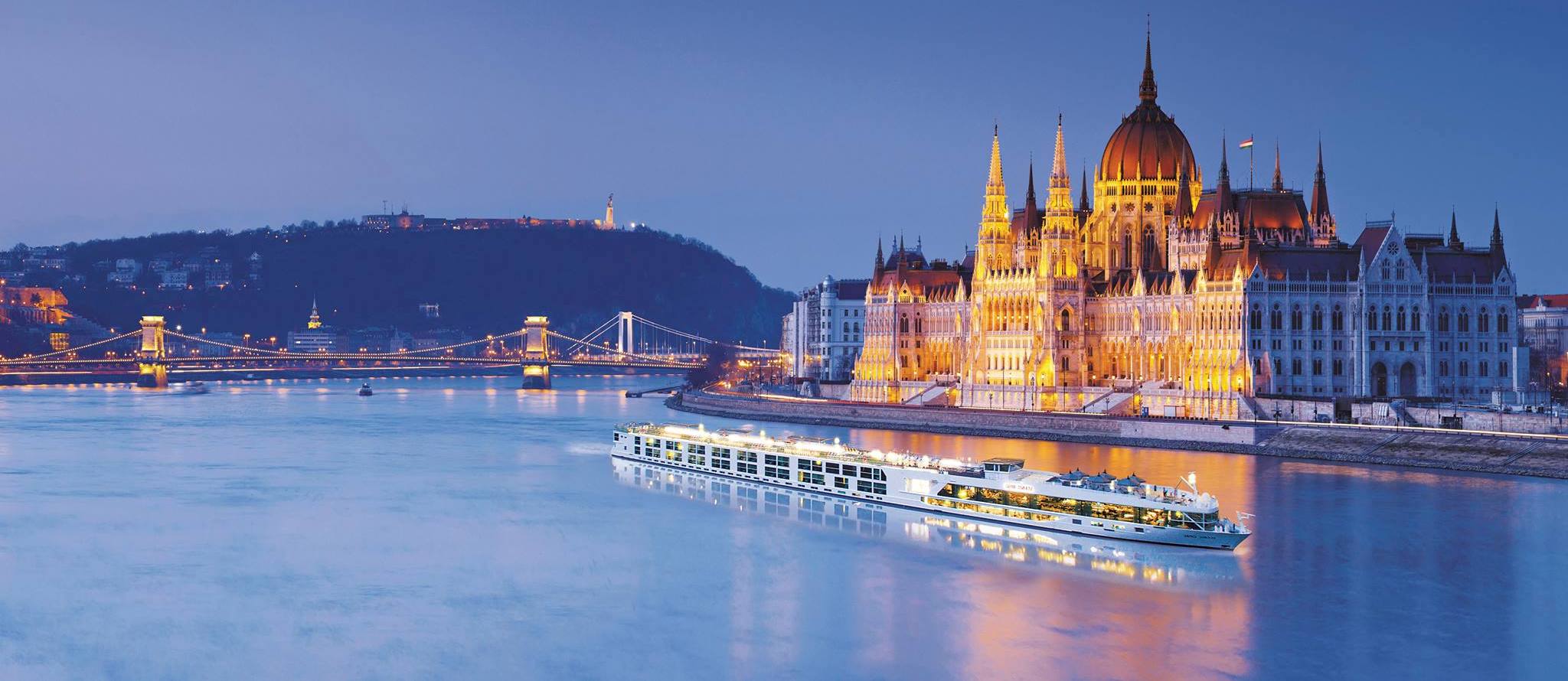 PebbleCreek Travel International ClubOct. 25, 2016
Travel International Club Officers
Cindy Watty, President  623-505-3004
watty.cindy@gmail.com
 
Diana Johnson, Vice-President 623-536-3200
ronanddiana@cox.net

Lynn Low, Secretary  623-433-9035
Aptos0688@yahoo.com
Travel International Club “Icebreaker”
Travel International Club Why? Purpose of Club
Enlightenment
Learn something new and exciting about international travel every month
 
Enjoy
The company and travels of other Creekers

Experience
Discover new information about travel and international adventures
Results of Sept. 21 SurveyandMy Grove
A Visit to Italy
10 Awesome Facts about Italy!
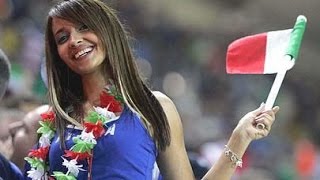 https://www.youtube.com/watch?v=MuoRzXxy7aM&feature=em-share_video_user
Panoramic ITALY ** regioni d'Italia **
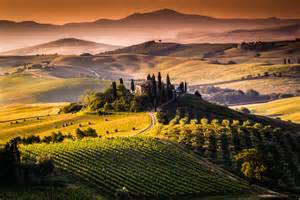 https://www.youtube.com/watch?v=HTZTTNWqGmI&feature=em-share_video_user
Diana Shares Italy
Types of Travel
Ocean Cruises
River Cruises
Escorted Tours
Independent Travel
Currently Scheduled Trips
Bordeaux River Cruise – June, 2017
Danube River Cruise – September, 2017
Cuba – August, 2017
Everything you ever wanted to know about Passports . . . And More!!
Passport InformationWhat you need to know before you go!! Important Information about Passports
Your passport is valid for 10 years.
The Issue Date of your passport can be found on the data page of your Passport Book or on the front of your Passport Card.
Some countries require that your passport be valid at least six months beyond the dates of your trip. Some airlines will not allow you to board if this requirement is not met.
Check your Country Specific Information to learn about entry and exit requirements for the country or countries in which you are traveling.
Passport InformationWhat you need to know before you go!! Important Information about Passports
If your passport has been significantly damaged: 
Especially the book cover or the page displaying your personal data and photo, you will need to apply for a new passport.  Damage that might require you to replace your passport includes water damage, a significant tear, unofficial markings on the data page, missing visa pages (torn out), a hole punch, or other injuries. 
Normal "wear and tear" of a U.S. passport is expected and likely does not count as "damage."  For instance normal wear includes the bend of a passport after being carried in your back pocket or fanning of the visa pages after extensive opening and closing.
Passport InformationWhat you need to know before you go!! Important Information about Passports
If you need to replace your damaged passport
You will need to submit the following in person: 
The damaged passport;
A signed statement explaining the damaged or mutilated condition of your passport book and/or card; 
Form DS-11; and
All documents required by Form DS-11, including citizenship documentation (i.e., birth certificate).
Passport InformationWhat you need to know before you go!! Important Information about Passports
Other  common passport questions
Can I get extra visa pages for my passport?
No, you cannot. Applicants who need additional pages in their valid passports must obtain a new passport. Applicants within the United States may choose a 28-page or 52-page book.

I was recently married/divorced. How do I change my name on my passport?
If you are changing your name within one year of the date your passport was issued you will need to complete Form DS-5504: Application for a U.S. Passport: Name Change, Data Correction, and Limited Passport Book Replacement.  You will not be charged a fee for this service.  
If you are changing your name more than a year after your passport was issued you must submit Form DS-82: Application for Passport by Mail.  You must pay all applicable fees passport renewals.
Passport InformationWhat you need to know before you go!! Important Information about Passports
More information
Can I get a passport?
If you have been convicted of a felony, you can still get a U.S. Passport. There are some reasons that the U.S. Department of State will deny a passport application. If you are currently on probation, or you owe child support payments, you should not apply for a passport yet.
Can I be denied entry into another country?
Any country can deny you entry if you have improper documentation, a felony, health reasons, or if they have over-stayed in the country on a previous visit, as well as other reasons.
Reasons an American Can Be Denied Entry to Canada - Criminal Inadmissibility
Anyone who has ever been arrested or convicted of a crime in the United States may be criminally inadmissible to Canada and refused entry at the border. Even a single misdemeanor such as a first offense DUI or DWI can render an individual excludable from Canada, and there is no presumption of innocence for the purposes of Canadian immigration. This means that as soon as a person is arrested for a crime such as drunk driving, they may no longer be eligible to travel to Canada even though they have not yet been convicted in the court of law.
Passport InformationWhat you need to know before you go!!https://travel.state.gov/content/travel/en.html
Where to Apply depends on a few things:
Are you traveling within 2 weeks or do you need to obtain a foreign visa within 4 weeks?
You must Apply in person at a Department of State Passport Agency
You may apply for any service (first-time application, renewal, passport card, etc.) at a passport agency.
You must pay the Expedite Fee when applying at a passport agency.
Appointments and proof of immediate international travel are required. See detailed instructions for the agency where you wish to apply on their agency page.
The closest Passport Agency is in Tucson, AZ
Passport InformationWhat you need to know before you go!!https://travel.state.gov/content/travel/en.html
Where to Apply depends on a few things:
Can you wait a little longer? (2-3 weeks for Expedite, 4-6 weeks for Routine)  
You can submit an application by mail in order to:
Renew a passport (must be eligible)*
Change or Correct a passport
Replace a limited passport (must be eligible)
You must apply in person at a Passport Acceptance Facility (post office, clerk of court, etc.) in order to:
Apply for a first-time passport
Renew a passport that is not eligible to renew by mail (same process as applying for a first-time passport - see previous bullet)
Apply for a passport for a child under the age of 16
Apply for a passport for an adolescent 16-17 years old
Passport InformationNow that you know all there is to knowEverything is about to CHANGE!!!
Newly designed Passports are due to roll out in late 2017 with these new security features
Inventive design with intricate engravings and inks
New embedded machine-readable chip  
Biometric features and visual recognition
Fewer pages and more durable covers

It’s always best to renew earlier rather than later!
Real ID
Starting January 22, 2018, passengers who have driver’s licenses issued by a state that is not yet compliant with REAL ID and that has not received an extension will need to show an alternative form of acceptable identification for domestic air travel. Please see TSA’s website for a list of acceptable forms of identification. Passengers who have licenses issued by a state that is compliant or that has an extension to become compliant with REAL ID requirements may continue to use their licenses as usual. For a list of states already in compliance or with an extension visit DHS’s REAL ID webpage. DHS continually updates this list as more states come into compliance or obtain extensions.  
Starting October 1, 2020, every air traveler will need to present a REAL ID-compliant license or another acceptable form of identification for domestic air travel. A REAL ID compliant license is one that meets, and is issued by a state that complies with, the REAL ID Act’s security standards.  
Travelers can check DHS’s REAL ID webpage at any time to learn if your state is compliant and can check with your state’s agency that issues driver’s licenses about how to acquire a compliant license. The earlier your state becomes compliant, the more likely you will be able to acquire a compliant license as part of the normal renewal cycle.
Other U. S. Programs for TravelersTopics to be Covered in Future Meetings
STEP
GOES
Global Entry
NEXUS
TSA Pre
STEPhttps://step.state.gov/step/
What is STEP?
The Smart Traveler Enrollment Program (STEP) is a free service to allow U.S. citizens and nationals traveling abroad to enroll their trip with the nearest U.S. Embassy or Consulate.
Benefits of STEP
Receive important information from the Embassy about safety conditions in your destination country, helping you make informed decisions about your travel plans
Help the U.S. Embassy contact you in an emergency, whether natural disaster, civil unrest, or family emergency
Help family and friends get in touch with you in an emergency.
GOEShttps://goes-app.cbp.dhs.gov/goes
What is GOES?
The Global Online Enrollment System allows registered users to enter their own applications for U.S. Customs and Border Protection (CBP) Trusted Traveler Programs such as Global Entry and NEXUS.
This is the starting point to make application for these programs.
Global Entryhttps://www.cbp.gov/travel/trusted-traveler-programs/global-entry
What is Global Entry?
Global Entry is a U.S. Customs and Border Protection (CBP) program that allows expedited clearance for pre-approved, low-risk travelers upon arrival in the United States. Members enter the United States through automatic kiosks.
At airports, program members proceed to Global Entry kiosks, present their machine-readable passport or U.S. permanent resident card, place their fingerprints on the scanner for fingerprint verification and complete a customs declaration. The kiosk issues the traveler a transaction receipt and directs the traveler to baggage claim and the exit.
Travelers must be pre-approved for the Global Entry program. All applicants undergo a rigorous background check and in-person interview before enrollment.
Global Entryhttps://www.cbp.gov/travel/trusted-traveler-programs/global-entry
How to  apply for Global Entry:
It’s easy. Just follow these steps:
Create a Global Online Enrollment System (GOES) account. Regardless of your age, you must have your own GOES account.
Log in to your GOES account and complete the application. A $100 non-refundable fee is required with each completed application.
After accepting your completed application and fee, CBP will review your application. If your application is conditionally approved, then your GOES account will instruct you to schedule an interview at a Global Entry Enrollment Center. Each applicant must schedule a separate interview.
You will need to bring your valid passport(s) and one other form of identification, such as a driver’s license or ID card to the interview. If you are a lawful permanent resident, you must present your permanent resident card.
Nexushttps://www.cbp.gov/travel/trusted-traveler-programs/Nexus
What is NEXUS?
The NEXUS program allows pre-screened travelers expedited processing when entering the United States and Canada. Program members use dedicated processing lanes at designated northern border ports of entry, NEXUS kiosks when entering Canada by air and Global Entry kiosks when entering the United States via Canadian Preclearance airports. NEXUS members also receive expedited processing at marine reporting locations.
TSA Precheckhttps://www.cbp.gov/travel/trusted-traveler-programs/global-entry/tsa-precheck
What is TSA Precheck?
The program expedites traveler screening through TSA security checkpoints. 
Are You Eligible?
Global entry members are eligible to participate in TSA Precheck. U.S. citizens and U.S. lawful permanent residents enrolled in NEXUS or SENTRI are also eligible to participate , as well as Canadian citizens who are members of NEXUS
How It Works
If you are a Global Entry member or eligible NEXUS or SENTRI member, enter your membership number (PASS ID) in the “Known Traveler Number” field when booking reservations, or enter it into your frequent flyer profile with the airline.   Your Boarding Pass will then indicate you are eligible to use the TSA Precheck security line.
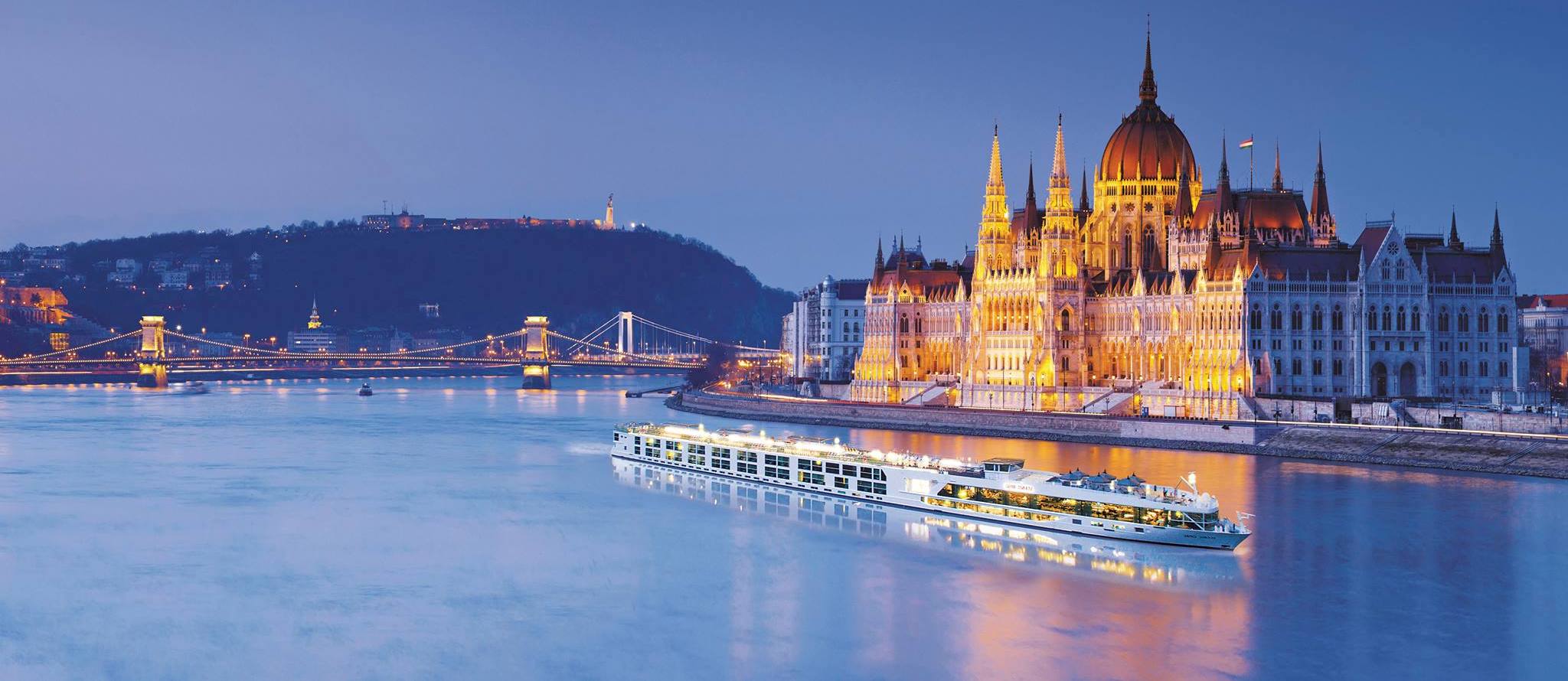 PebbleCreek Travel International Club
Our next Meeting isTuesday, Nov. 29, 2016
Palms Room – Eagle’s Nest
Topic: AMA River Cruises